2014-2017《合流》_關於南門溪的故事2014-2017《 Stream  Merging》The story of South Gate stream
分享人:葉佩如
Speaker:Yeh,Pei─Ju
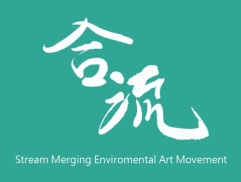 葉佩如簡介: Introdution
藝術家、國小教師、合流_環境藝術行動 創辦人
Artist、

喜歡交朋友、照顧小動物和打掃環境，更喜歡挑戰自我

《合流》作品曾獲國外參展與各大專院校發表，其創作長期關注環境與社區，呈現深刻的土地關懷。
合流計畫_延伸主題
合流計畫_歷年紀錄
2014合流_跨域藝術X社區對話
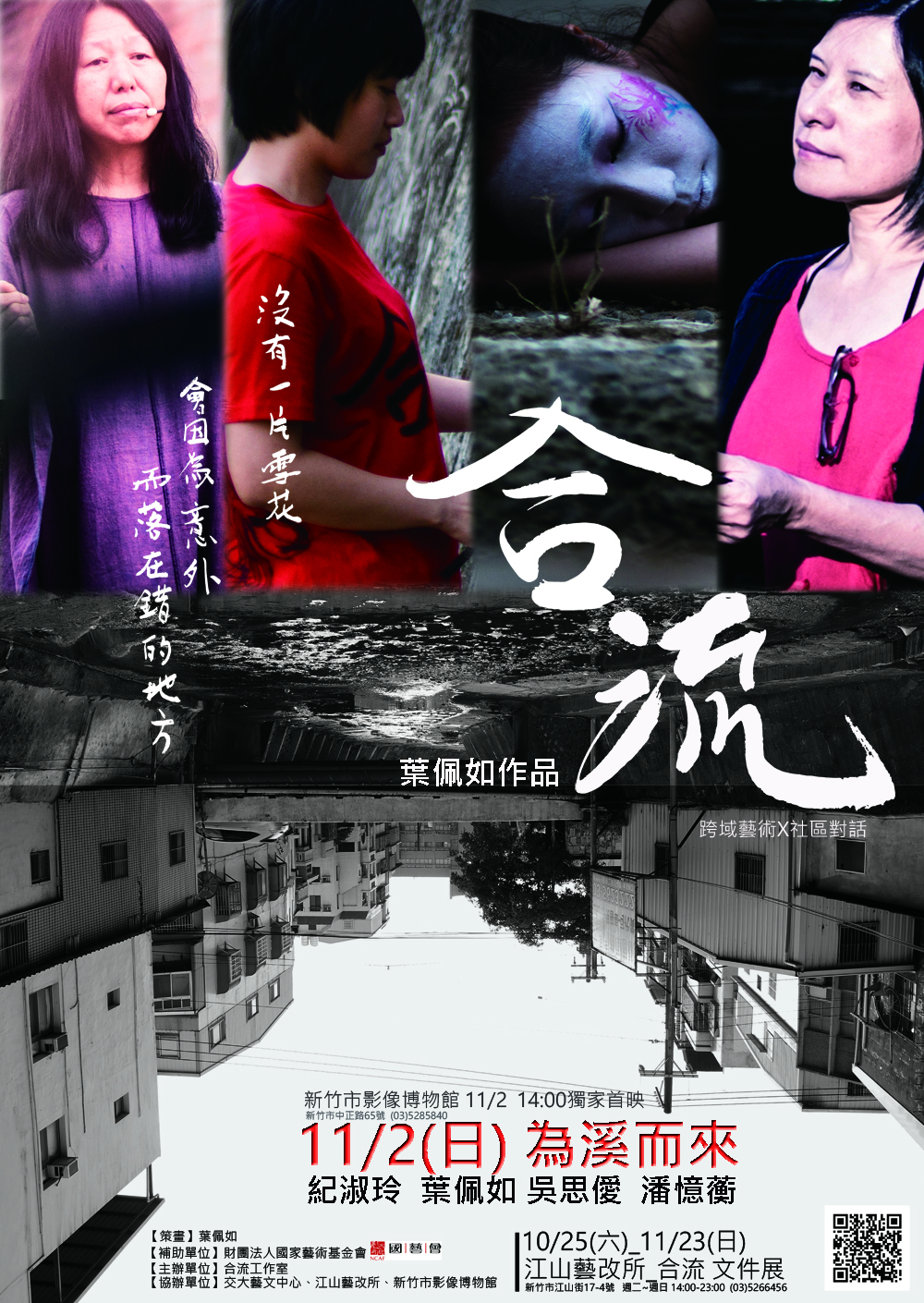 走讀南門溪_通至竹教大客雅溪礫間池
走讀南門溪_往上游方向
合流計畫_製版
合流計畫_河道刷牆
合流計畫_河道刷牆
合流計畫_社區對話
合流計畫_社區對話
合流計畫_社區對話
合流計畫_跨域藝術
合流計畫_跨域藝術
合流計畫_跨域藝術
合流成果獲市政府補助三萬元開設美學講座
合流成果獲IC之音專訪合流計畫
合流成果南門溪議題進入陽光國小教案
合流成果南門溪議題進入陽光國小教案
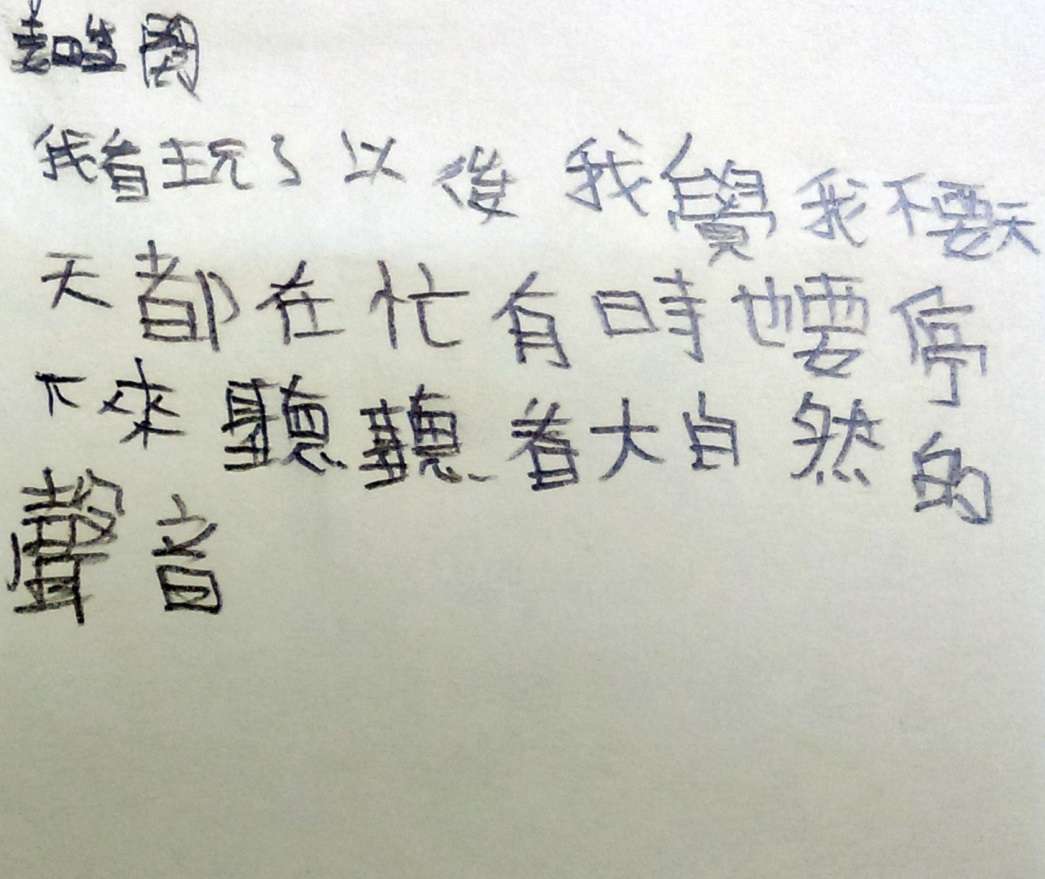 合流成果合流故事編入校慶主題
合流文件展新竹市江山藝改所
2015合流
2016合流
2017《畫出心靈的圖像》
【用創作認識自己，用藝術改變城市】
唯有自己的心被清理乾淨了，
我們周遭的環境也才能恢復乾淨，
因為人與環境是互相影響的，
這也就是藝術何以改變城市的原因。

誠摯的邀請大家參與這個計畫，
為了更愛自己，與更愛我們所居住的城市。